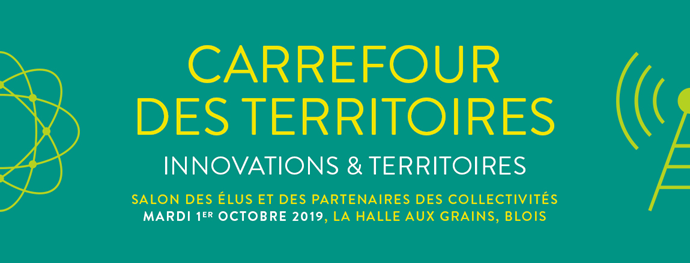 Atelier commande publique : les derniers apports réglementaires
Carrefour des territoires mardi 1er octobre 2019 Blois
Programme atelier
1-	Genèse du code de la commande publique
2-	Focus sur les principaux changements apportés par le code de la commande publique en matière de marches publics.
3-	Les impacts de la loi Elan sur la réglementation des marchés publics
4-	Focus sur 1 ans de jurisprudence majeure en matière de marchés publics
5- 	A venir ....
Carrefour des territoires mardi 1er octobre 2019 Blois
Genèse du code de la commande publique
Une réforme attendue depuis 1997 => trois expériences de codification du droit de la commande publique (1997, 2004, 2009)
Objectif compiler une trentaine de textes applicables à la matière notamment :
Carrefour des territoires mardi 1er octobre 2019 Blois
Genèse du code de la commande publique
Autres objectif une codification à droit constant => art 38 de la loi de d’habilitation n°2016-1691 du 9 décembre 2016

Contrats visés les marchés publics et les concessions

Sont exclus :
Les conventions d’occupation du domaine public
Les concessions d’aménagement
SEMOP
Carrefour des territoires mardi 1er octobre 2019 Blois
Genèse du code de la commande publique
Une structure moderne à maitriser: codification logique sous forme de « summa division » (1747 articles)
Titre Préliminaire (6 articles)
Rappel des principes fondamentaux et des grandes solutions jurisprudentielles. (durée, caractère administratif, exclusion....)
Composés de 3 parties 
Partie I : définition et champs application
Partie II : Marchés publics
Partie III: Concessions
Des dispositions organisés chronologiquement (préparation, passation et exécution)
Retrouve les articles législatifs (L) à la suite des articles règlementaires (R)
17 arrêtés (22 mars 2019) permettant une mise en pratique
Carrefour des territoires mardi 1er octobre 2019 Blois
Genèse du code de la commande publique
ZOOM sur la codification« summa division »
Exemple article 
R.2143-14
Article 14
Partie règlementaire
Chapitre 3
Titre 4
Partie 2
Livre 1
Carrefour des territoires mardi 1er octobre 2019 Blois
Les principaux changements apportés par le code de la commande
Des nouveautés au compte-gouttes
Schéma de promotion des achats publics socialement et écologiquement responsables lorsque le montant total annuel de leurs achats est supérieur à 100 000 000 d'euros HT (article D2111-3).
accords-cadres passés sans maximum sont à nouveau réputés excéder les seuils de procédure formalisée (article R2121-8).
Principe du « Dites-le nous une fois » s'applique désormais à l'ensemble des procédures (article R2143-14), et plus aux seules procédures formalisées (article 53-II du décret du 25 mars 2016).
Carrefour des territoires mardi 1er octobre 2019 Blois
Les principaux changements apportés par le code de la commande
Des nouveautés au compte-gouttes
Dans le cas de versement d'une prime: celle-ci est nécessairement versée sur proposition du jury pour un marché global comportant des prestations de conception d'un ouvrage de bâtiment d’un montant supérieur aux seuils de procédure formalisée (R2171-21).
En maîtrise d'œuvre, les modalités de réduction ou de sa suppression de la prime doivent être obligatoirement prévues dans les documents de la consultation (article R2172-4).
Carrefour des territoires mardi 1er octobre 2019 Blois
Les principaux changements apportés par le code de la commande
Des nouveautés au compte-gouttes
Un nouveau régime de passation des marchés de décoration de constructions publiques a été intégré, assurant ainsi la mise à jour du décret n°2002-677 du 29 avril 2002 en la matière.
La nouvelle rédaction des modalités de remise de l'exemplaire unique du marché en vue de céder ou nantir la créance du titulaire confirme qu'il n'est plus délivré nécessairement à la notification du contrat (article R2191-46).
L'exercice de codification a également été l'occasion d'intégrer certaines règles issues de la jurisprudence relatives à la résiliation et à la modification des contrats administratifs (articles L2194-2, L2195-2 et L2195-3).
Carrefour des territoires mardi 1er octobre 2019 Blois
Les principaux changements apportés par le code de la commande
Des différences sémantiques mineures
Terminologie d’acheteur public est consolidée
On ne parle plus de « marchés publics » mais de « marché »
On ne parle plus de « marchés négociés sans publicité ni mise en concurrence » mais de « marché passé sans publicité ni mise en concurrence »
Carrefour des territoires mardi 1er octobre 2019 Blois
Les principaux changements apportés par le code de la commande
Cas de l’article 30 I-10° du décret 25 mars 2016
Marchés publics négociés sans publicité ni mise en concurrence préalables
Pour les marchés publics répondant à un besoin dont la valeur estimée est inférieure aux seuils européens, lorsque la mise en concurrence est impossible ou manifestement inutile en raison notamment de l'objet du marché public ou du faible degré de concurrence dans le secteur considéré
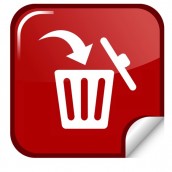 Carrefour des territoires mardi 1er octobre 2019 Blois
Les impacts de la loi Elan sur la réglementation des marchés publics
La loi Elan pour loi portant évolution du logement, de l’aménagement et du numérique
Date de promulgation 23 novembre 2018
Apport en simplification et clarification pour les procédures de marchés publics
Introduction d’innovation en matière de conception-réalisation
Carrefour des territoires mardi 1er octobre 2019 Blois
Les impacts de la loi Elan sur la réglementation des marchés publics
5 points majeurs apportés par la loi
Clarification des règles des CAO des collectivités territoriales 
CAO obligatoire uniquement pour les marchés dépassant les seuils des procédures formalisée et passé selon une procédure formalisée.
Homogénéisation des règles des CAO des OPH avec les organismes privés
Prorogation du dispositif dérogatoire pour la construction de logements locatifs aidés par l’Etat sous la forme de marché de conception-réalisation. 
Dérogation permettant de conclure des marchés de conception-réalisation sans avoir à justifier les motifs traditionnels de recours à ce type de montage (motifs d’ordre technique ou amélioration de l’efficacité énergétique).
Carrefour des territoires mardi 1er octobre 2019 Blois
Les impacts de la loi Elan sur la réglementation des marchés publics
5 points majeurs apportés par la loi
Possibilité jusqu’en 2022 de recourir au marché de conception-réalisation pour les infrastructures et réseaux de communication électronique
Création d’une nouvelle catégorie de projets bénéficiant sans condition à la conception-réalisation, c’est-à-dire sans justifier des motifs particuliers liés à la technicité ou à l’amélioration de l’efficacité énergétique..
Validation du recours au marché de conception-réalisation pour les constructions neuves
Possibilité de recourir aux marchés globaux pour les constructions neuves « dépassant la réglementation thermique en vigueur »
Carrefour des territoires mardi 1er octobre 2019 Blois
Focus sur 1 ans de jurisprudence majeure en matière de marchés publics
Champ d’application au code de la commande publique
Décision du Conseil d'État n°428866 - CE, 24 juin 2019, Département des Bouches-du-Rhône 

Un acheteur peut, pour mettre en œuvre la procédure d'interdiction de soumissionner facultative contre un opérateur, se fonder sur le comportement de celui-ci dans la procédure de passation en cause ou dans d'autres procédures récentes.
Passation et procédure
Arrêt du Conseil d'État n°417580 - CE, 25 mai 2018, Nantes Métropole 
Le Conseil d’Etat précise les modalités de mise en œuvre dans la sélection des offres des critères à caractère social résultant des articles 52 de l’ordonnance n° 2015-989 du 23 juillet 2015 et 62 du décret n° 2016-360 du 25 mars 2016
Décision du Conseil d'État n°411444 - CE, 14 juin 2019, Société Vinci construction maritime et fluvial 
Le Conseil d’État précise sa jurisprudence SNC Armor (Assemblée, 20.12.2014, n° 355563, A), relative à la possibilité pour une collectivité territoriale ou un EPCI de candidater à un contrat de commande publique.
Carrefour des territoires mardi 1er octobre 2019 Blois
Focus sur 1 ans de jurisprudence majeure en matière de marchés publics
Passation et procédure
CE, 12 juillet 2019, CNAM, n°429782 CNAM
Égalité de traitement dans les informations données aux candidats lors d’une consultation
CAA de Nancy, 23 juillet 2019, Société ISERBA, n°18NC01514-18NC01516
 La condition d’urgence pour passer un marché sans publicité ni mise en concurrence assouplie ? Acceptation du caractère d’urgence suite à la résiliation du marché pour faute du titulaire du fait de graves carences.(entretien gaz parc locatif HLM)
CAA de Bordeaux, 6 Juin 2019, M.A, n°17BX01026
Maire et titulaire : coupable d’être juge et partie (Tarn-et-garonne)
Le tribunal correctionnel le jugera coupable des faits de prise illégale d'intérêt en tant que personne investie d'un mandat électif public d'avoir participé à la conclusion du marché litigieux, dont il lui était interdit de soumissionner en raison de sa qualité
Carrefour des territoires mardi 1er octobre 2019 Blois
Focus sur 1 ans de jurisprudence majeure en matière de marchés publics
Exécution des marchés publics
Décision n°408203 du Conseil d'État - CE, 19 novembre 2018, Institut national de recherche en sciences et technologies pour l'environnement et l'agriculture 

Si le maître d’ouvrage notifie le décompte général du marché, le caractère définitif de ce décompte fait obstacle à ce qu'il puisse obtenir l’indemnisation de son préjudice éventuel sur le fondement de la responsabilité contractuelle du constructeur, y compris lorsque ce préjudice résulte de désordres apparus postérieurement à l'établissement du décompte
Conseil d'État - CE, 13 avril 2018, Société Eiffage construction Alsace 
Lorsqu'un décompte général d’un marché de travaux fait l'objet d'une réclamation par le cocontractant, le délai de paiement du solde ne commence à courir qu'à compter de la réception de cette réclamation par le maître d'ouvrage
Carrefour des territoires mardi 1er octobre 2019 Blois
A VENIR
Projet de décret de relèvement du seuil des 25 000 euros HT ? 

Données essentielles vers un assouplissement ?
Seuil de transmission relevé ou retour à la liste des marchés conclus ?
Dans quels délais (à la carte), fréquence (1 ou plusieurs fois) ? 
Support, vers un retour du support de son choix adapté ? 
Avance 5 % => 10 % pour les plus grandes collectivités

Refonte des CCAG 
création d’un 6ème CCAG (Mo)
Place à la négociation/transaction
Introduction jurisprudence
Dématérialisation
Carrefour des territoires mardi 1er octobre 2019 Blois
MERCI POUR VOTRE ATTENTION
Carrefour des territoires mardi 1er octobre 2019 Blois